MODEL PEMBELAJARAN CONTEXTUAL TEACHING AND LEARNINGETI SUNARSIH, S.Pd., M.Pd.
LATAR BELAKANG PENDEKATAN KONTEKSTUAL
CTL adalah sebuah sistem belajar yang didasarkan pada filosofi bahwa siswa mampu menyerap pelajaran apabila mereka menangkap makna dalam materi akademis yang mereka terima, dan mereka menangkap makna dalam tugas-tugas sekolah jika mereka bisa mengaitkan informasi baru dengan pengetahuan dan pengalaman yang sudah mereka miliki sebelumnya.
Pendekatan CTL merupakan konsep belajar yang beranggapan bahwa anak akan belajar lebih baik jika lingkungan diciptakan secara alamiah, artinya belajar akan lebih bermakna jika anak bekerja dan mengalami sendiri apa yang dipelajarinya.
PENGERTIAN CTL
Dalam bukunya Trianto (2008 : 10) menyatakan bahwa Pendekatan Kontekstual Contextual Teaching and Learning (CTL) merupakan konsep belajar yang membantu guru mengaitkan antara materi yang diajarkan dengan situasi dunia nyata siswa dan mendorong siswa membuat hubungan antara pengetahuan yang dimilikinya dengan penerapan dalam kehidupan mereka sebagai anggota keluarga dan masyarakat.
Ciri-ciri Pembelajaran Contextual Teaching and Learning (CTL)
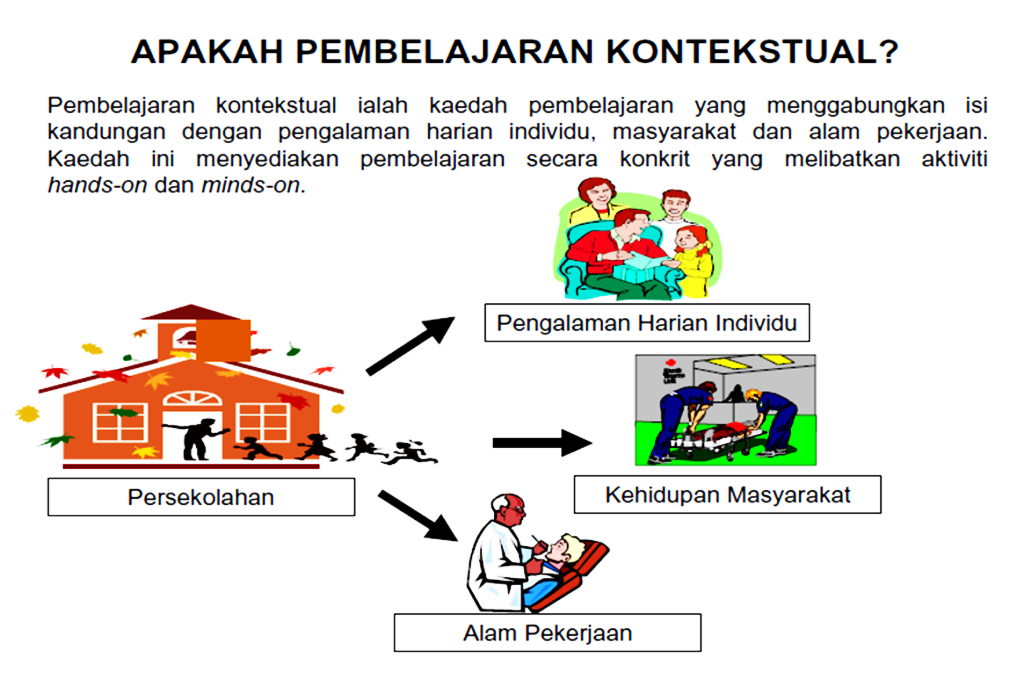 Konsep dasar pendekatan pembelajaran CTL
1.
3.
2.
CTL menekankan proses keterlibatan siswa untuk menemukan materi, artinya proses belajar diorientasikan pada proses pengalaman secara langsung;
CTL mendorong agar siswa dapat menemukan hubungan antara materi yang dipelajari dengan situasi kehidupan nyata, artinya siswa dituntut untuk dapat menangkap hubungan antara pengalaman belajar di sekolah dengan kehidupan nyata;
CTL mendorong siswa untuk dapat menerapkannya dalam kehidupan, artinya CTL bukan hanya mengharapkan siswa dapat memahami materi yang dipelajarinya, akan tetapi bagaimana materi pelajaran itu dapat mewarnai perilakunya dalam kehidupan sehari-hari.
DELAPAN KOMPONEN CTL
Membuat keterkaitan-keterkaitan yang bermakna,
1
Pembelajaran Mandiri,
2
Melakukan Pekerjaan yang Berarti,
3
4
Bekerja Sama
Berpikir Kritis dan Kreatif,
5
Membantu Individu untuk Tumbuh dan Berkembang,
6
Mencapai Standar yang Tinggi, dan
7
Menggunakan Penilaian Autentik
8
Johnson, 2002:24)
Pembelajaran dengan pendekatan kontekstual haruslah ditandai dengan:

proses mengobservasi sesuatu,
Membuat pertanyaan, menghubungkan sesuatu yang ditanyakan dan ingin dipahami dengan pengalaman dan pengetahuan sebelumnya,
menempuh kegiatan untuk mendapatkan jawaban pertanyaan melalui pembahasan dengan orang lain,
membahas hasil pemahaman melalui pembahasan dengan orang lain,
memikirkan kegiatan yang telah dilakukan dan pemahaman yang diperoleh dengan menanggapi dan membuat kesimpulan.
							(Budiyanto, 2003)
Kelebihan Pendekatan Contextual Teaching and Learning (CTL)
1) Meningkatkan akademik siswa.
2) Siswa menjadi lebih aktif.
3) Lebih mengutamakan praktik daripada hafalan.
4) Melatih siswa berpikir kritis
5) Siswa dibiasakan untuk memecahkan masalah
PRINSIP CTL
Prinsip Kesaling-bergantungan
Diferensiasi
Pengaturan-diri sendiri
PRINSIP KESALING-BERGANTUNGAN
Prinsip ini mengajak para pendidik untuk mengenali keterkaitan mereka dengan pendidik yang lainnya, dengan siswa-siswa mereka, dengan Masyarakat, dan dengan  bumi.
Prinsip kesaling-bergantungan menuntun pada penciptaan hubungan, bukan isolasi. Para pendidik yang bertindak menurut prinsip ini akan menolong para siswa membuat hubungan-hubungan untuk menemukan makna.
PRINSIP DIFERENSIASI
Kata diferensiasi merujuk pada dorongan terus-menerut dari alam semesta untuk menghasilkan keragaman yang tak terbatas, perbedaan, berlimpahan, dan keunikan. Prinsip diferensiasi ini akan menciptakan kreativitas, keunikan, keragaman, dan kerja sama.
PRINSIP PENGATURAN-DIRI
Prinsip pengaturan-diri menyatakan bahwa setiap entitas terpisah di alam semesta memiliki sebuah potensi bawaan, suatu kewaspadaan atau kesadaran yang menjadikannya sangat berbeda.
Dengan prinsip ini, sasaran utama system CTL adalah menolong para siswa mencapai keunggulan akademik, memperoleh keterampilan karier, dan mengembangkan karakter dengan cara menghubungan tugas sekolah dengan pengalaman serta pengetahuan pribadinya.
Kelebihan Pendekatan Contextual Teaching and Learning (CTL)
1) Meningkatkan akademik siswa.
2) Siswa menjadi lebih aktif.
3) Lebih mengutamakan praktik daripada hafalan.
4) Melatih siswa berpikir kritis
5) Siswa dibiasakan untuk memecahkan masalah